GRANULOMATOUS INFLAMMATION
Foundation Block, Pathology
Dr. Maha  Arafah
Saturday
Oct 22, 20118:00-9:00 am
OBJECTIVES AND KEY PRINCIPLES TO BE TAUGHT:
Upon completion of this lecture, the student should:
Define Granulomatous inflammation.
Recognize the morphology of granulomas (tubercles) and list the cells found in granuloma along with their appearance.
Understands the pathogenesis of granuloma formation.
Identify the two types of granulomas, which differ in their pathogenesis.
 Foreign body granulomas 
  Immune granulomas 
List the common causes of Granulomatous Inflammation.
Granulomatous inflammation
A form of proliferative inflammation characterized by the formation of granulomas.
Pathogenesis of granuloma
A  granuloma is a cellular attempt  to contain an offending  agent that is difficult to eradicate.
Granuloma = Nodular collection of epithelioid macrophages surrounded by a rim of lymphocytes
Epitheloid macrophages: squamous cell-like appearance
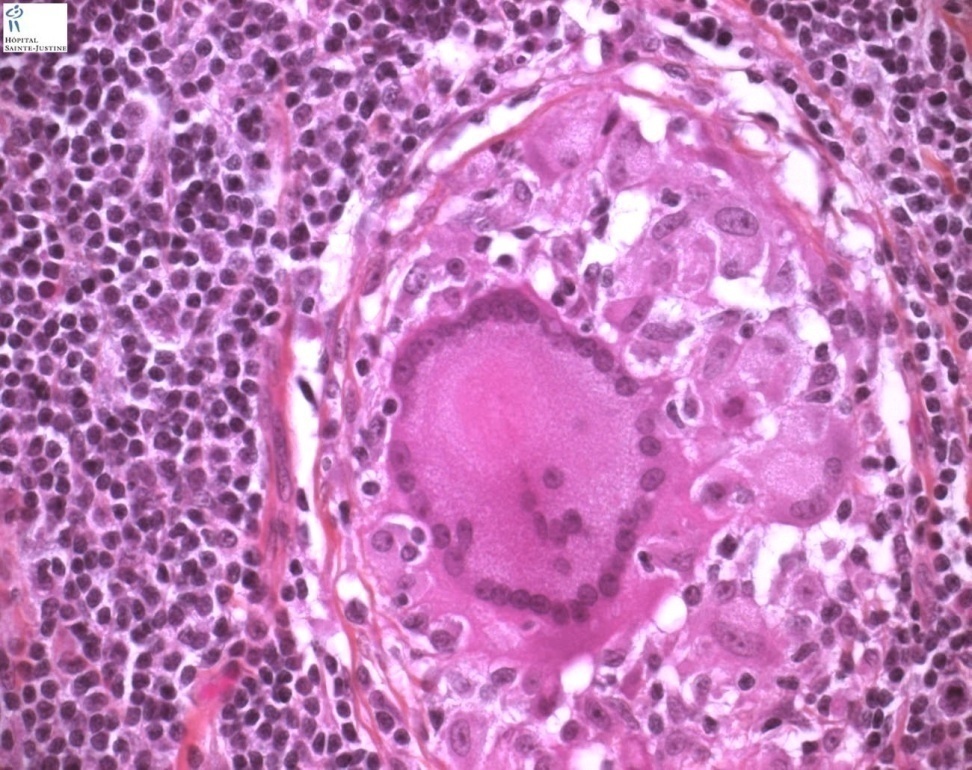 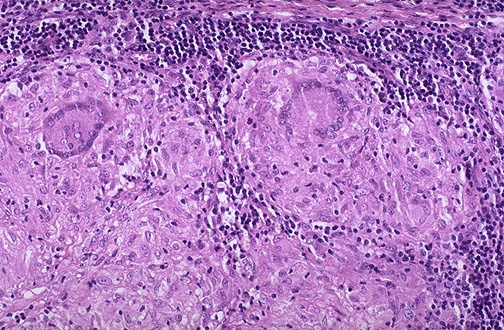 Why is it important to recognize granuloma?
Granulomas are encountered in certain specific pathologic states.
 Recognition of the granulomatous pattern is important because of the limited number of conditions (some life-threatening) that cause it
Pathogenesis There are two types of granulomas
Foreign body granuloma
Immune granuloma
are caused typically by microbes, that are capable of inducing a cell-mediated immune response.
are incited by relatively inert foreign bodies. Typically, foreign body granulomas form when material such suture are large enough to preclude phagocytosis by a single macrophage 
These material do not incite any specific inflammatory  immune response. 
The foreign material can usually be identified in the center of the granuloma, by polarized light (appears refractile).
Granulomatous Inflammation Causes
Non-immune granuloma
Immune granuloma:
Foreign body
Suture
Graft material
talc (associated with intravenous drug abuse)
Bacteria
Tuberculosis
Leprosy                                                                    
Actinomycosis                                                      
 Cat-scratch disease
Parasites
Schistosomiasis                                                 
Leishmaniasis
Fungi
Histoplasmosis
Blastomycosis
Metal/Dust
Berylliosis
unknown
Sarcoidosis
Crohn’s disease
Pathogenesis
IL-2, and IFN-γ,
Immune granulomamechanism
What is the initiating event in granuloma formation? 

indigestible antigenic material in macrophages
Antigen presentation on cell membrane
to appropriate CD+T lymphocytes, causing them to become activated. The responding T cells produce cytokines, such as IL-2, and IFN-γ, 
IFN-γ  is important in activating macrophages and transforming them into epithelioid cells and multinucleate giant cells
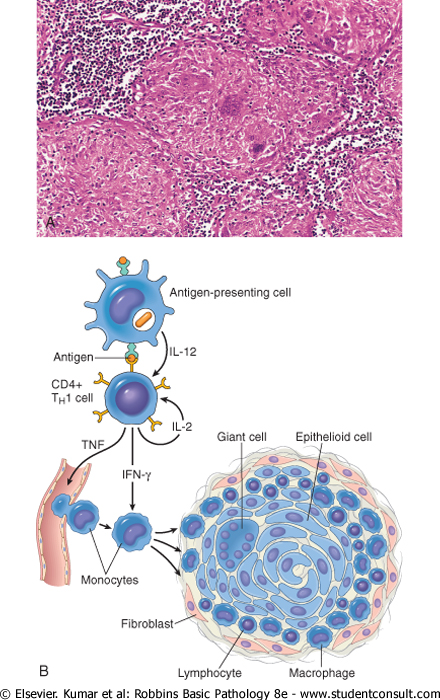 Morphology of Granulomatous Inflammation
Langhans Giant Cell
Lymphocytic Rim
Epithelioid Macrophage
Caseous Necrosis
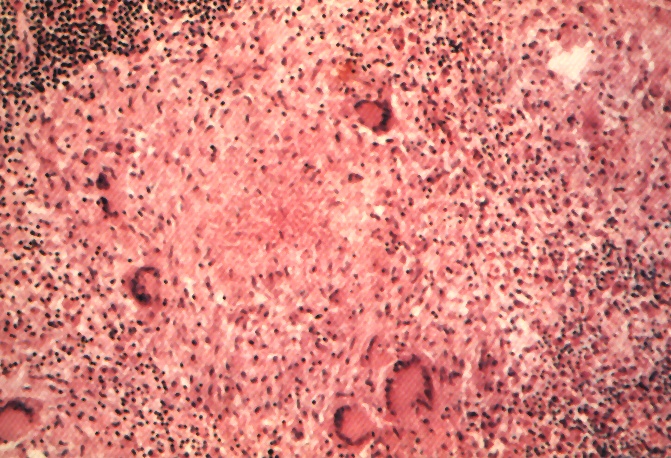 Granuloma
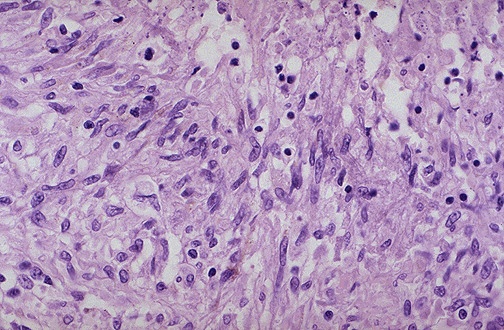 Common Examples
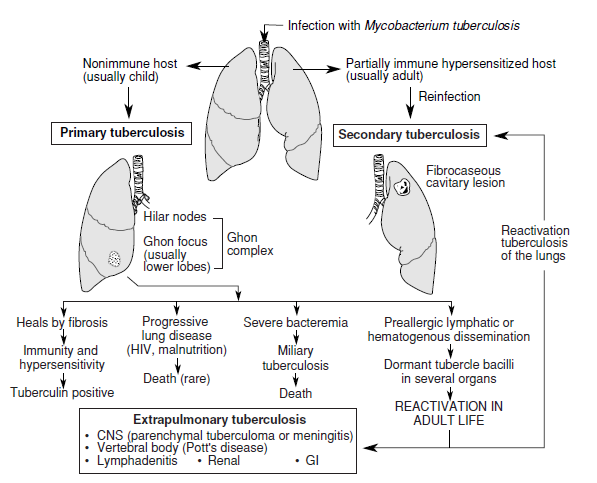 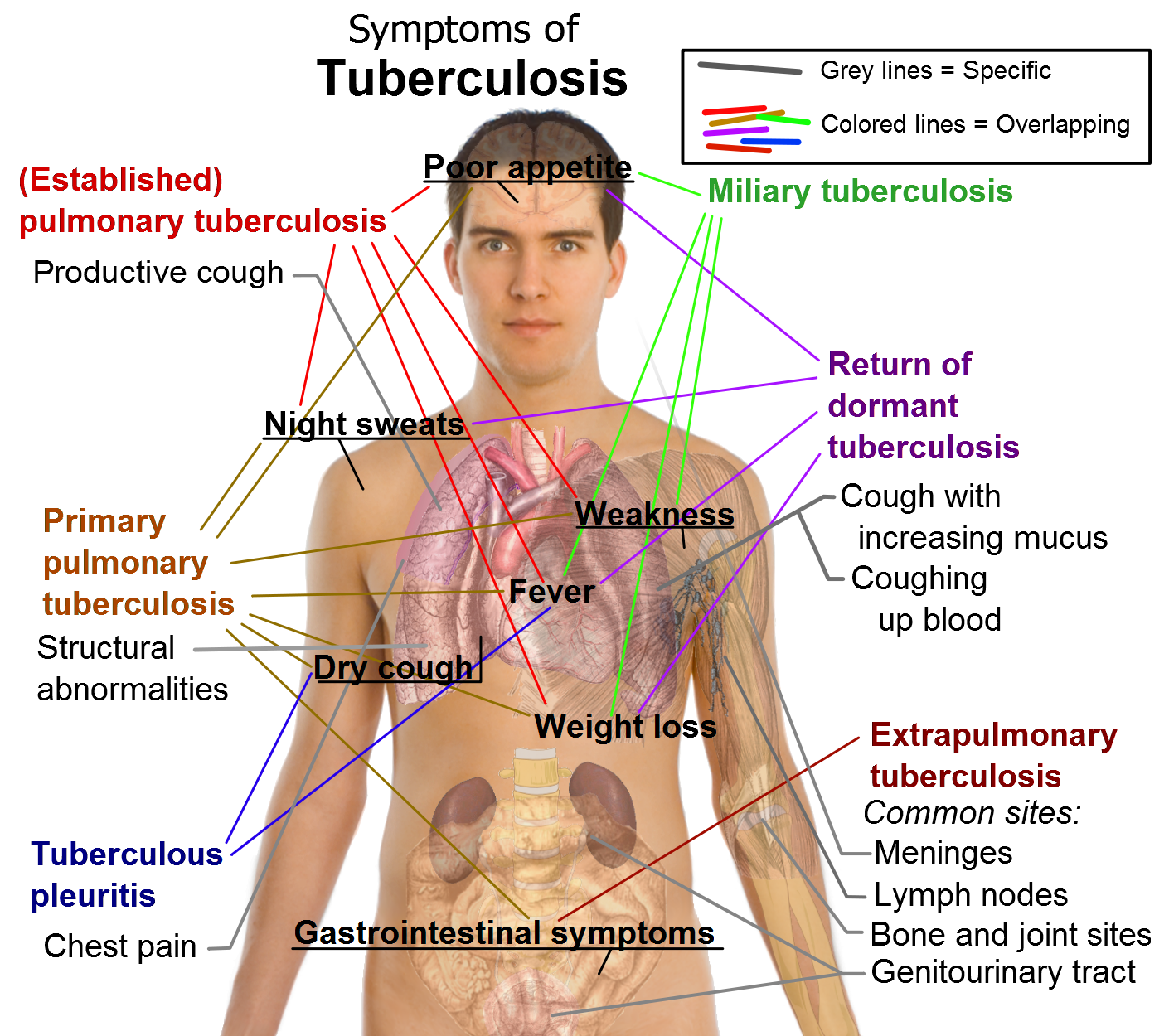 Schistosomiasis
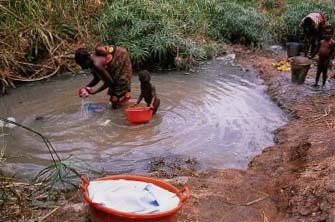 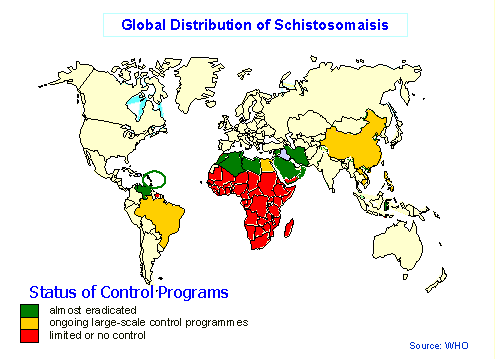 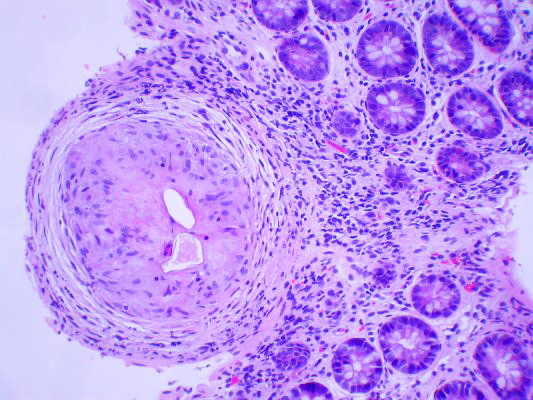 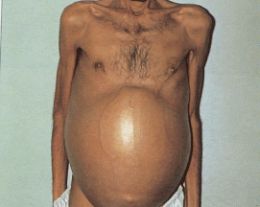 Schistosomiasis
Leishmaniasis
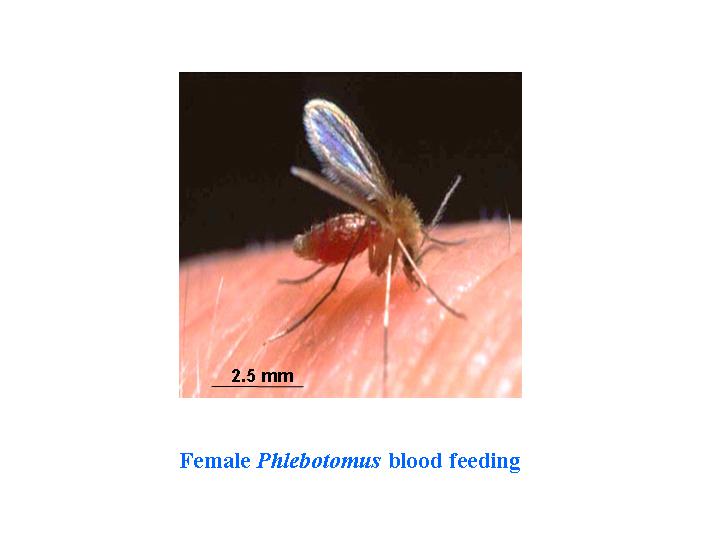 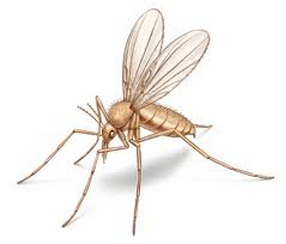 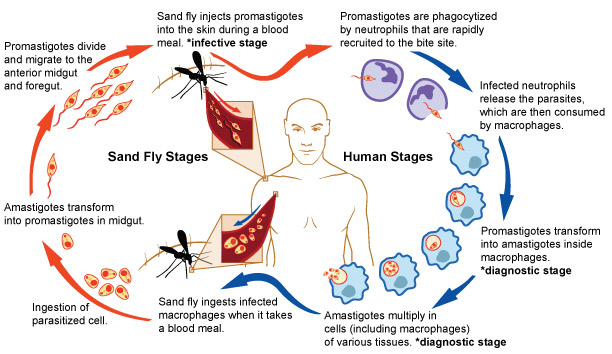 Sand fly
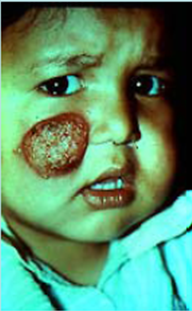 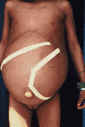 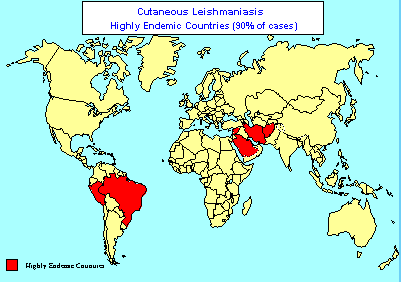 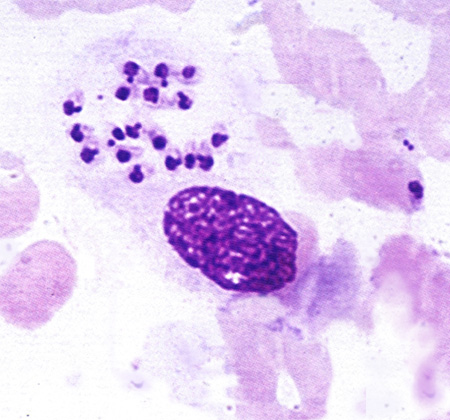 Leprosy
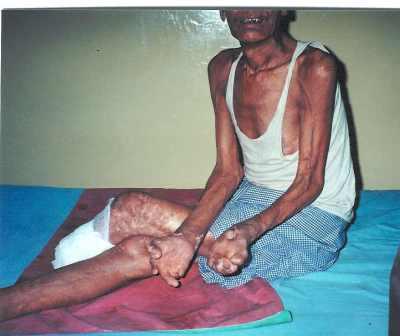 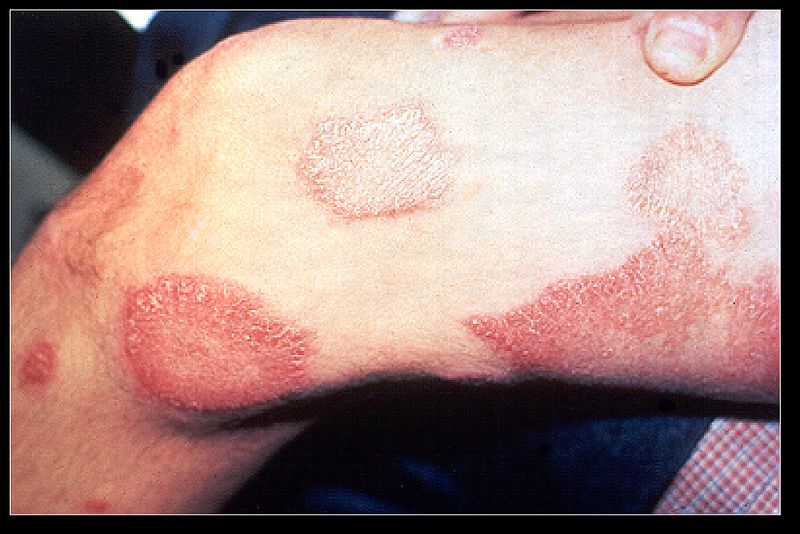 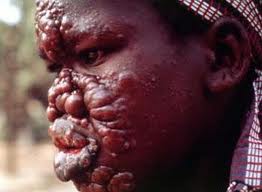 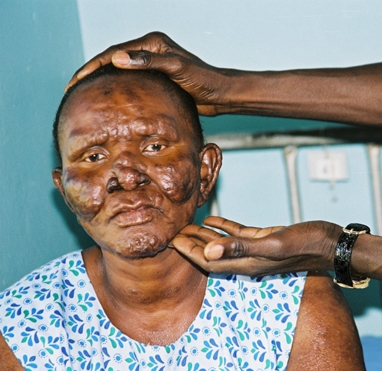 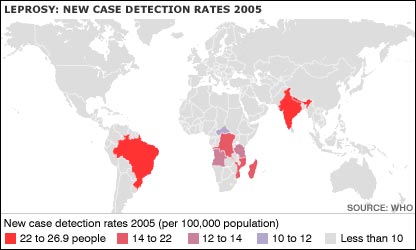 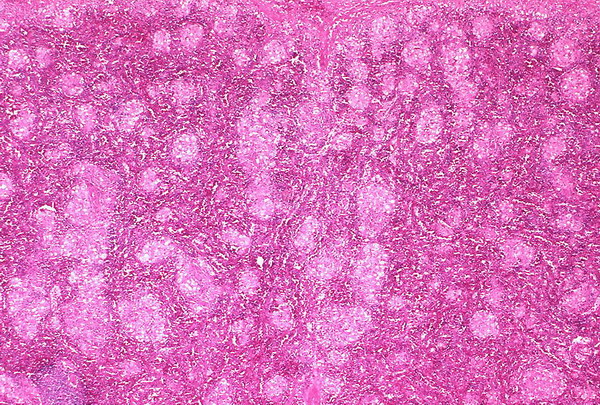 Leprosy
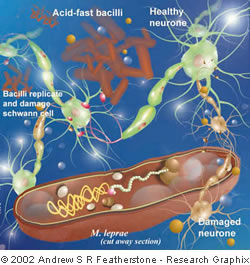 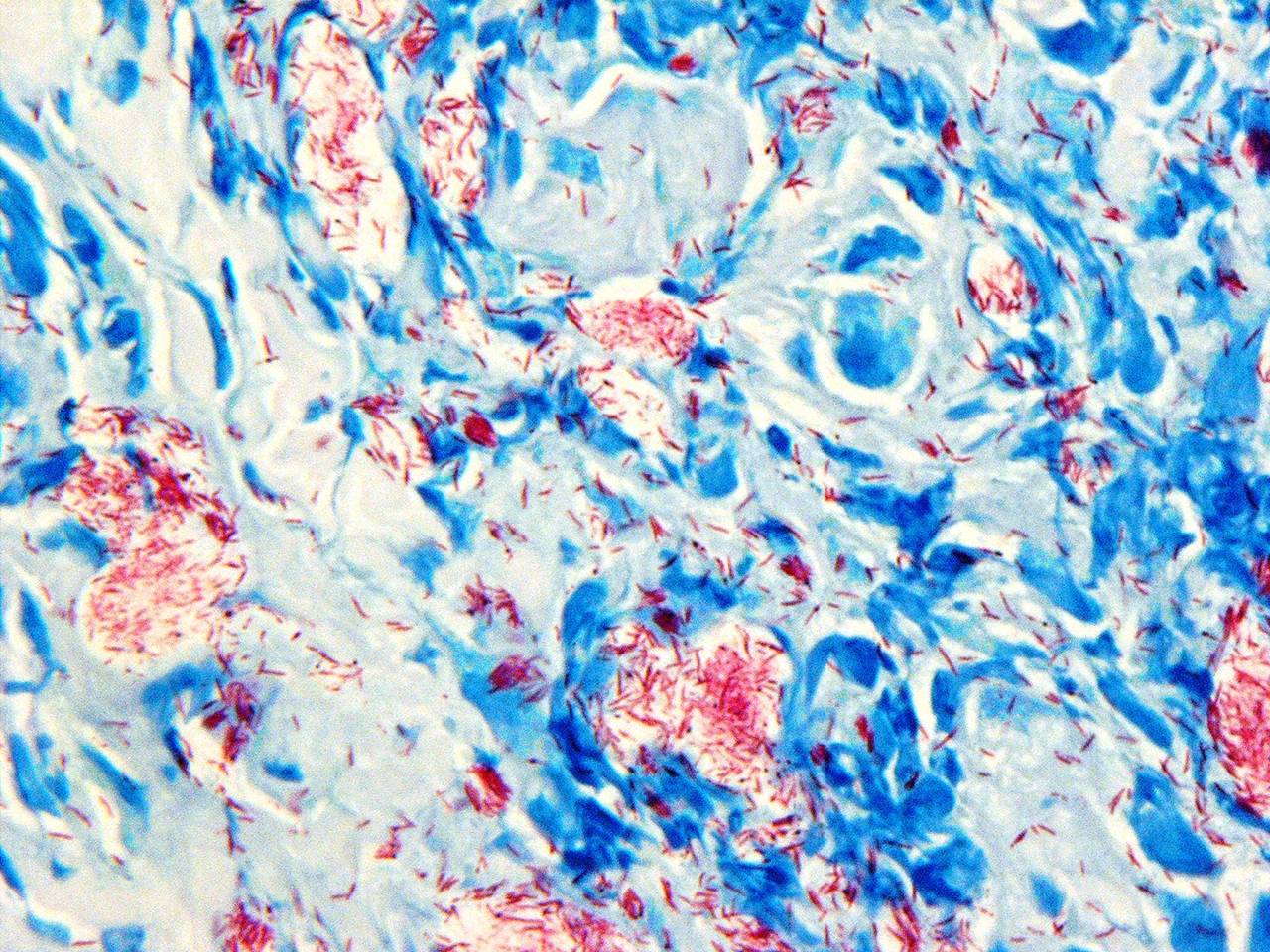 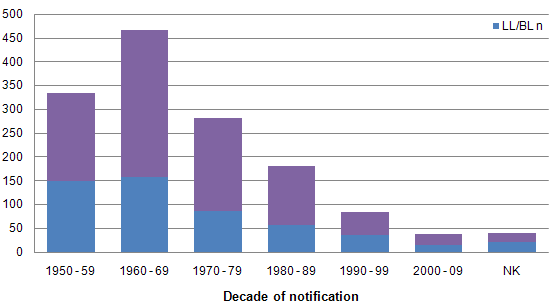 Leprosy
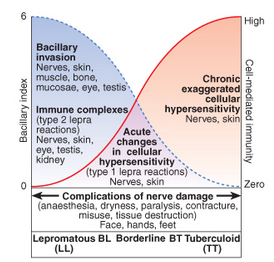 Sarcoidosis
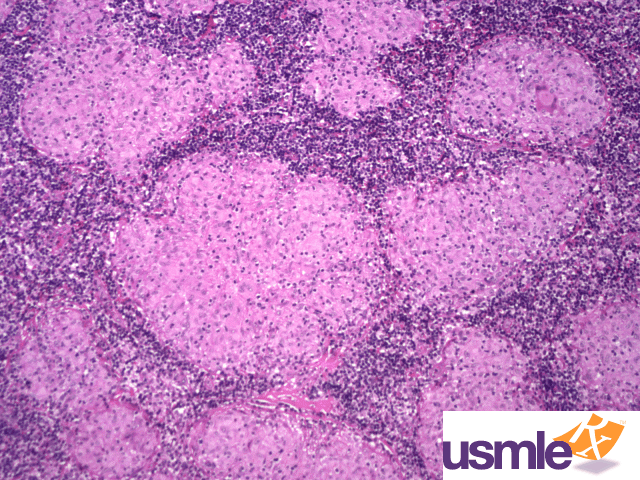 Cause: Unknown
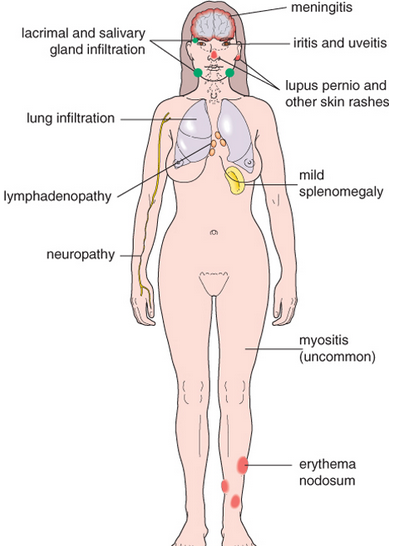 Important Disease
A Disease
Easily transmitted
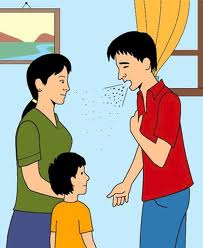 A Disease
Common World Wide
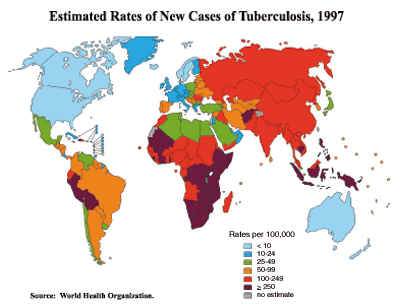 A Disease
Could Affect Any Organ
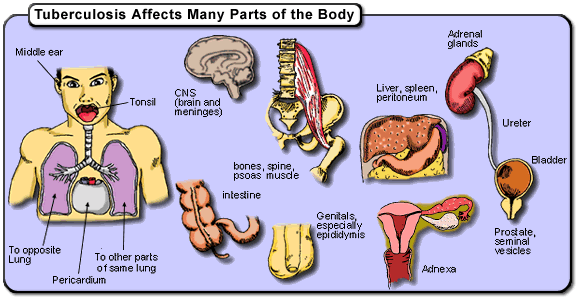 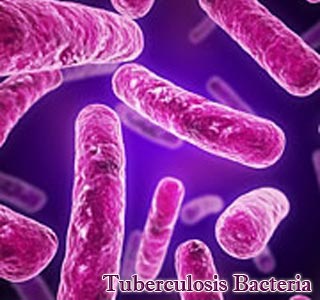 الدرنTB
TAKE HOME MESSAGES:
Granulomatous inflammation is a distinctive pattern of chronic inflammation characterized by aggregates of activated macrophages that assume an epithelioid appearance.
Damaging stimuli which provoke a granulomatous inflammatory response include:
Microorganisms which are of low inherent pathogenicity but which excite an immune response.
Granulomata are produced in response to:
Bacterial infection
 parasitic infection: e.g. Schistosoma infection
Certain fungi cannot be dealt with adequately by neutrophils, and thus excite granulomatous reactions.
Non-living foreign material deposited in tissues, e.g. keratin from ruptured epidermal cyst.
Unknown factors, e.g. in the disease 'sarcoidosis' and Crohn's diseas